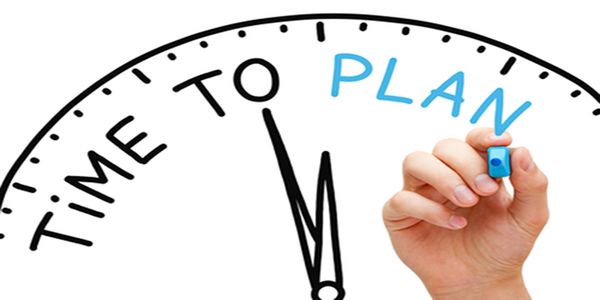 المحاضرة الثالثة:
التخطيط الاستراتيجي للعلاقات العامة
قاعدة عامة
مزايا التخطيط
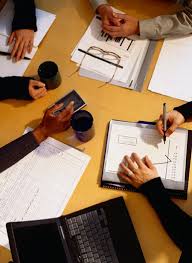 1- توظيف جميع الجهود المتاحة لإنجاز الأهداف المحددة
2- كسب تأييد الإدارة
3- التأكيد على الجانب الإيجابي وليس الدفاعي
4-حسن اختيار المواضيع والتوقيت والأساليب الأكثر فاعلية
5- تحقيق أمثل استخدام لوسائل الإعلام
المكونات الأساسية لعملية التخطيط الاستراتيجي:
1- الأسباب
2- الأهداف
3- الوسائل
4- النفقات
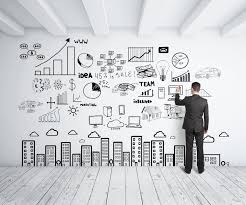 نماذج التخطيط
Aller and Aager
cantor
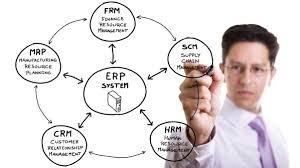 العناصر الأساسية للتخطيط الاستراتيجي
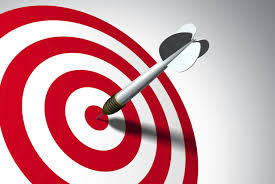 1- تحليل الموقف
2-تحديد الأهداف
3- تحديد الجمهور 
4- تحديد الوسائل والإمكانيات المتاحة
5- تحديد الاستراتيجيات الملائمة
6- اختيار الموضوعات ووضع البرامج
أنواع الاستراتيجيات
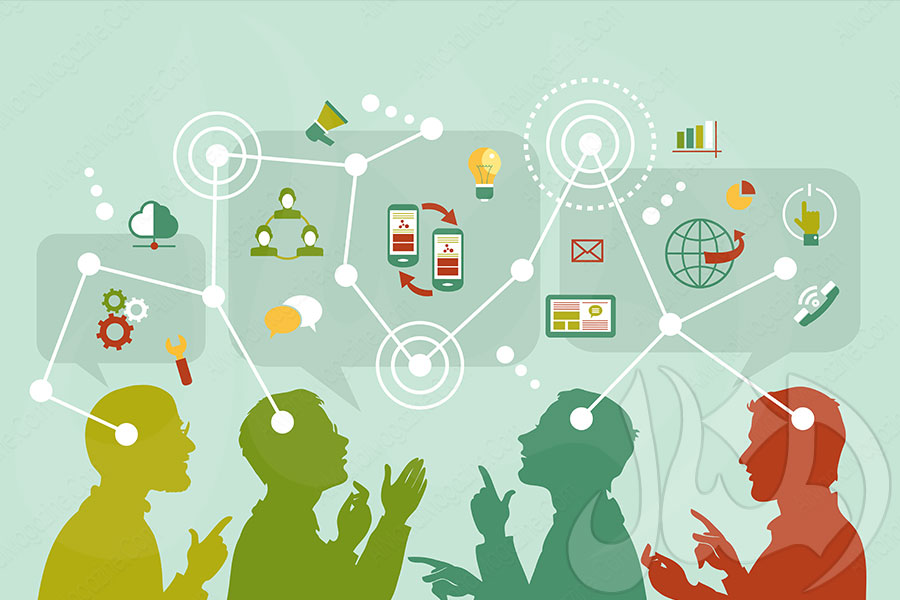 1- استراتيجية التركيز
2-استراتيجية التوقيت
3- استراتيجية التريث
4- استراتيجية المفاجأة
5- استراتيجية المشاركة
6- استراتيجية الاختفاء